CHỦ ĐỀ 13
LÀM QUEN VỚI YẾU TỐ THỐNG KÊ XÁC SUẤT
BÀI 65:
BIỂU ĐỒ TRANH
SỐ Ô TÔ THEO MỖI MÀU
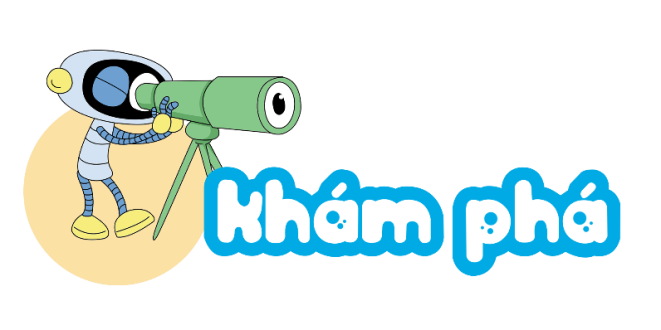 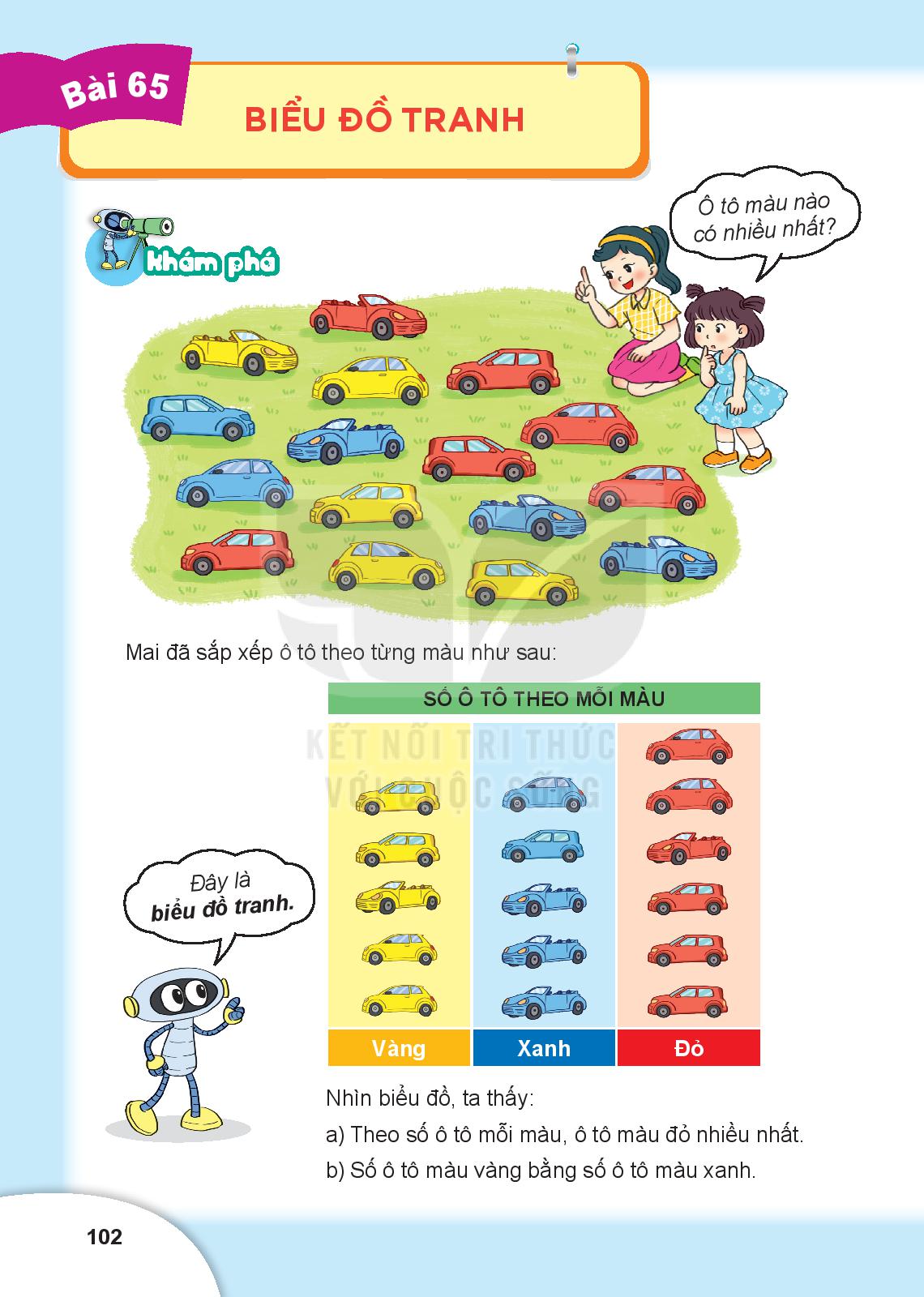 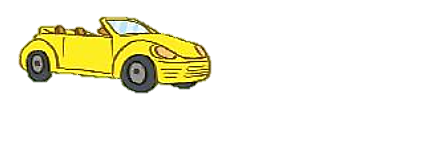 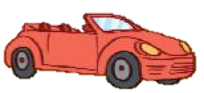 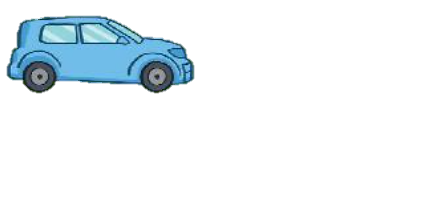 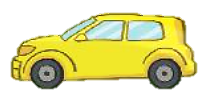 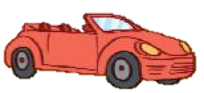 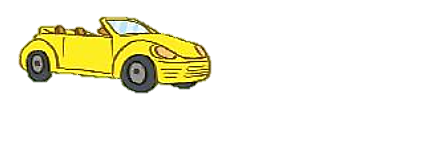 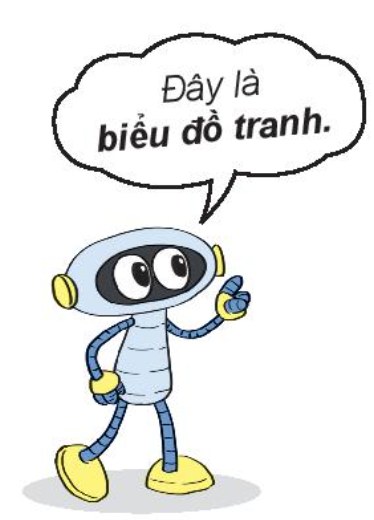 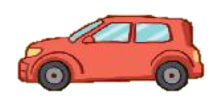 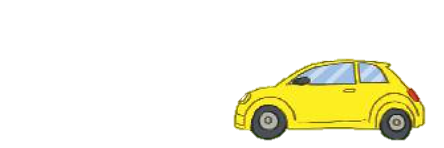 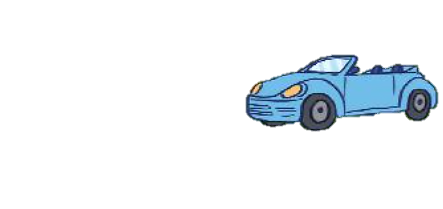 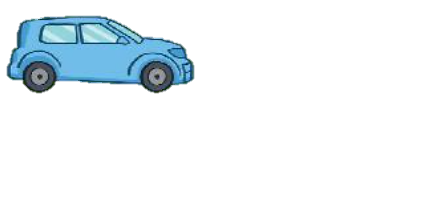 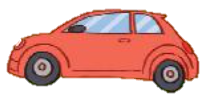 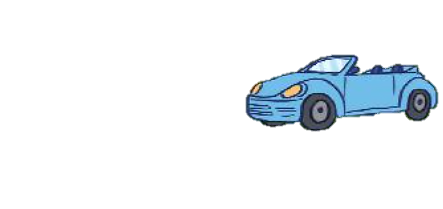 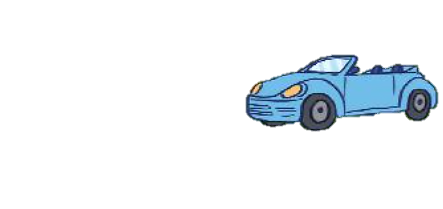 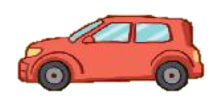 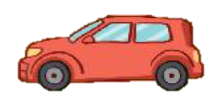 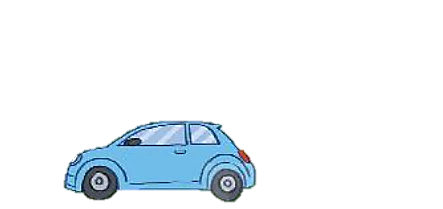 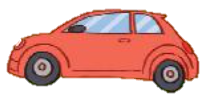 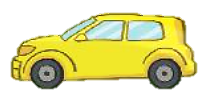 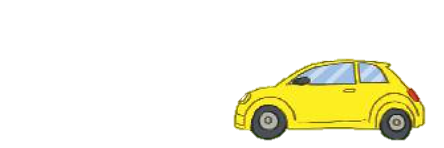 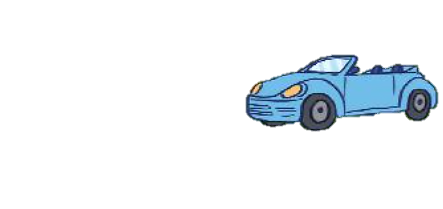 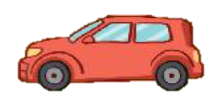 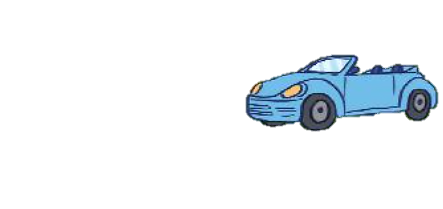 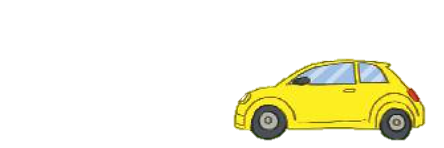 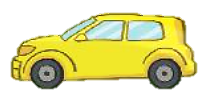 vàng
xanh
đỏ
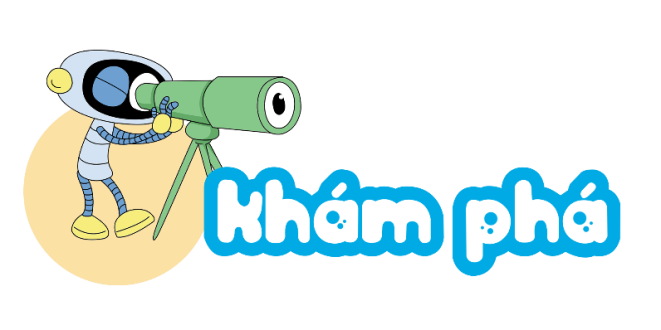 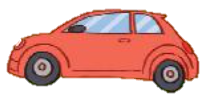 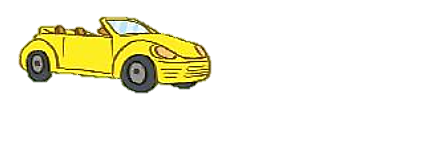 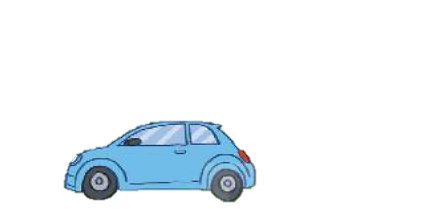 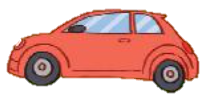 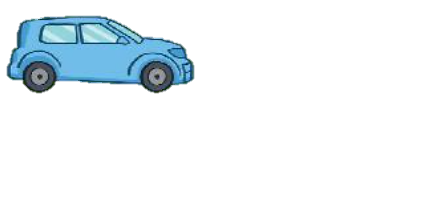 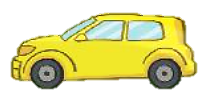 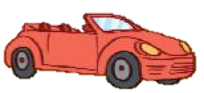 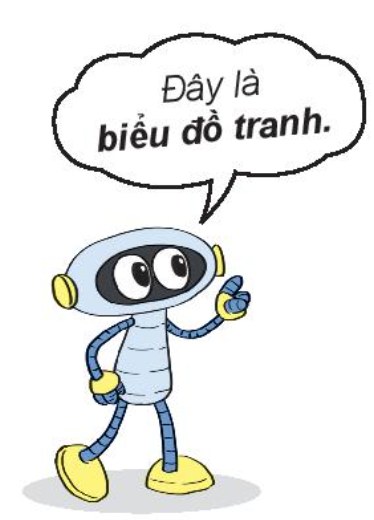 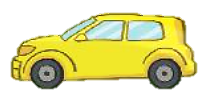 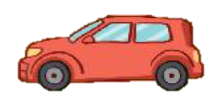 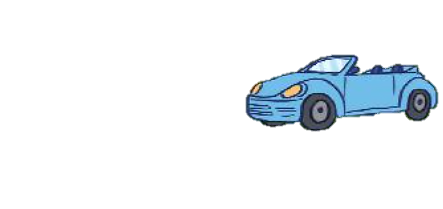 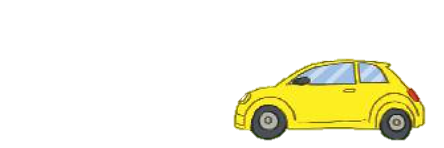 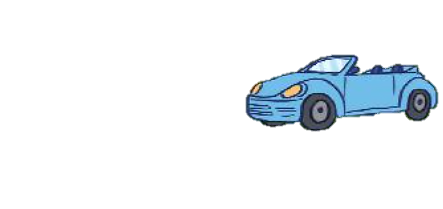 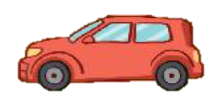 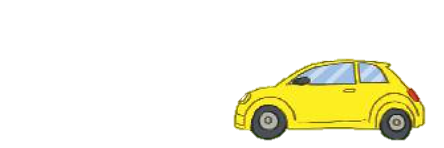 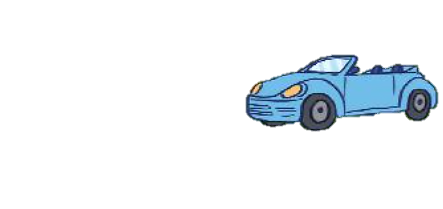 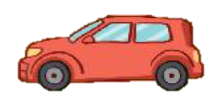 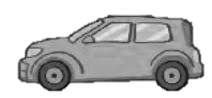 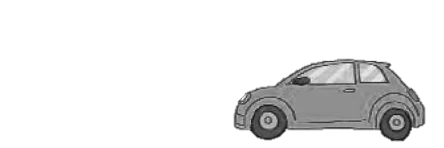 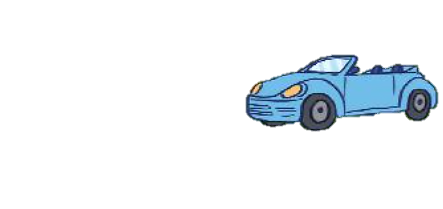 vàng
xanh
đỏ
1
2
3
6
8
4
5
1
Quan sát biểu đồ rồi trả lời câu hỏi
a. Mỗi loại có bao nhiêu hình?
b. Hình nào có nhiều nhất?
 
Hình nào có ít nhất?
Hình tròn
Hình tam giác
SỐ BÔNG HOA ĐÃ NỞ TRONG VƯỜN
2
Quan sát biểu đồ rồi trả lời câu hỏi
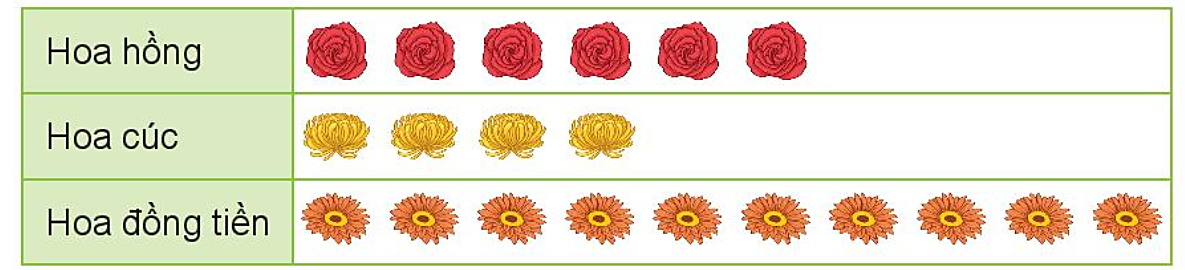 6
4
10
b. Có tất cả số bông là:
       6 + 4 + 10 = 20 (bông)
              Đáp số: 20 bông hoa.
c. Hoa Hồng nhiều hơn hoa cúc số bông là:
         6 – 4 = 2 (bông)
        Đáp số: 2 bông hoa.
Có tất cả bao nhiêu bông hoa?
Hoa hồng nhiều hơn hoa cúc mấy bông?